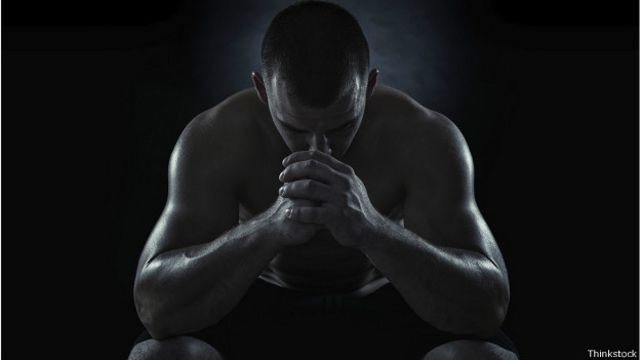 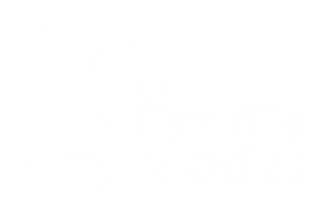 CUANDO EL DEPORTE SE CONVIERTE EN OBSESIÓN
Dra. María Villa Arranz. Pediatra
www.familiaysalud.es
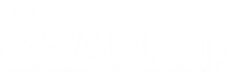 ¿CÓMO SE LLAMA EL TRASTORNO?
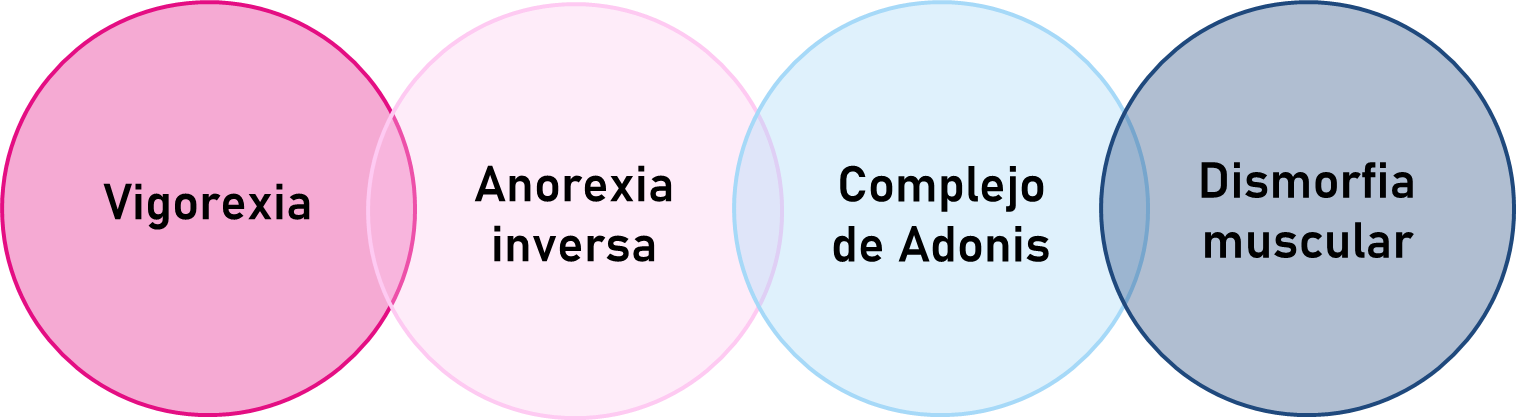 ¿CUÁLES SON LOS SÍNTOMAS?
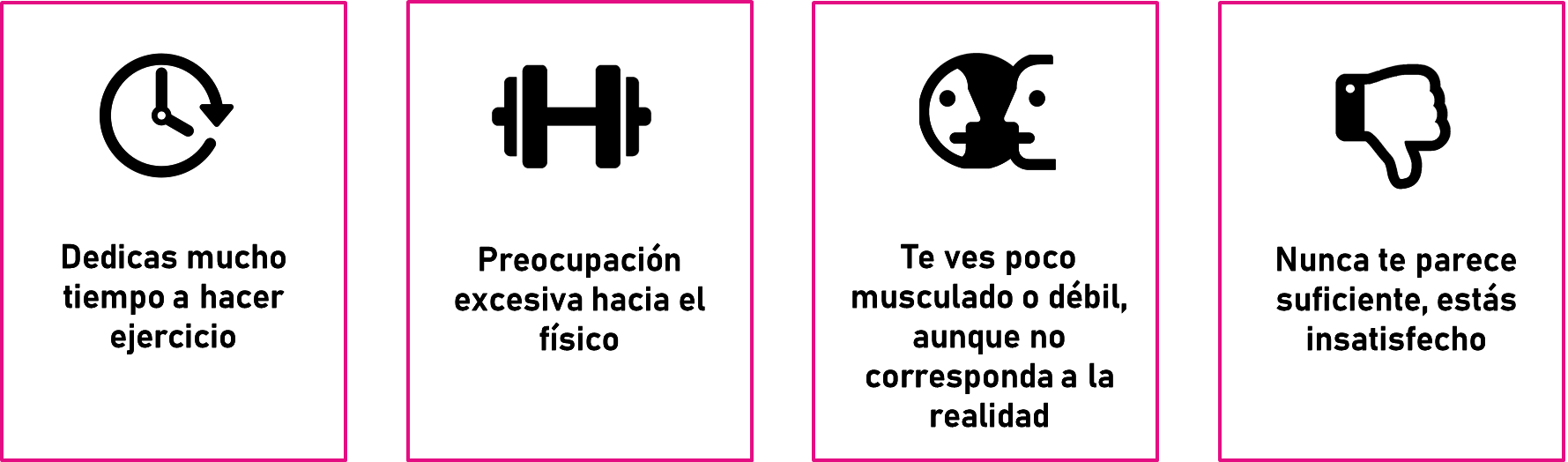 ¿QUÉ CONSECUENCIAS TIENE?
Abandonar actividades, estudio o trabajo
Aislamiento de los demás
Baja autoestima
Ansiedad y tristeza
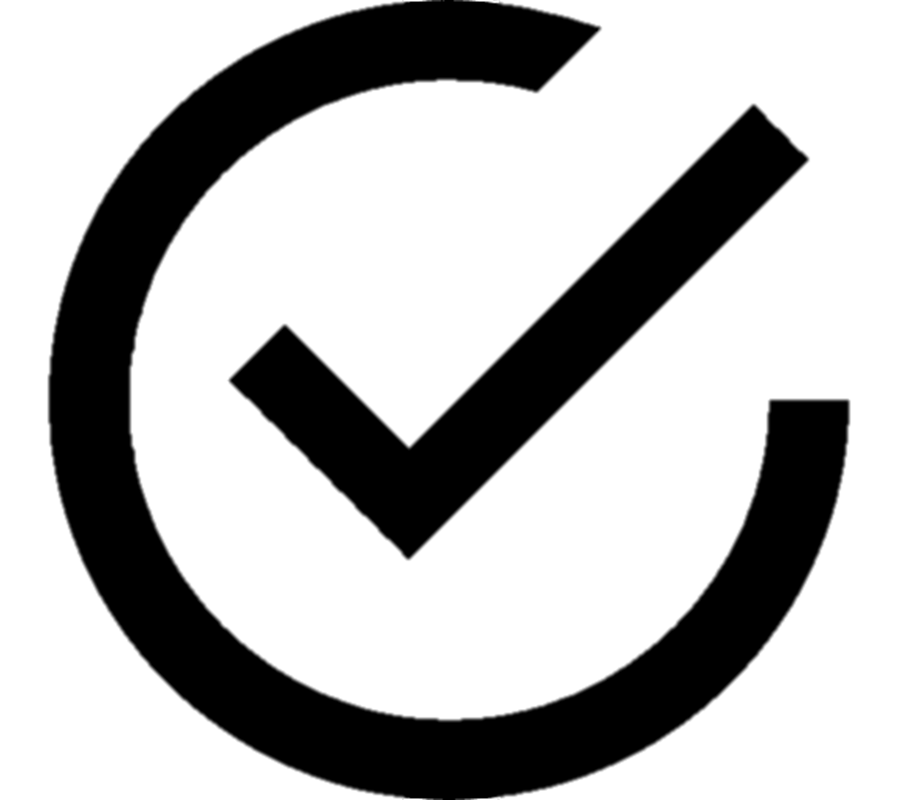 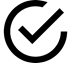 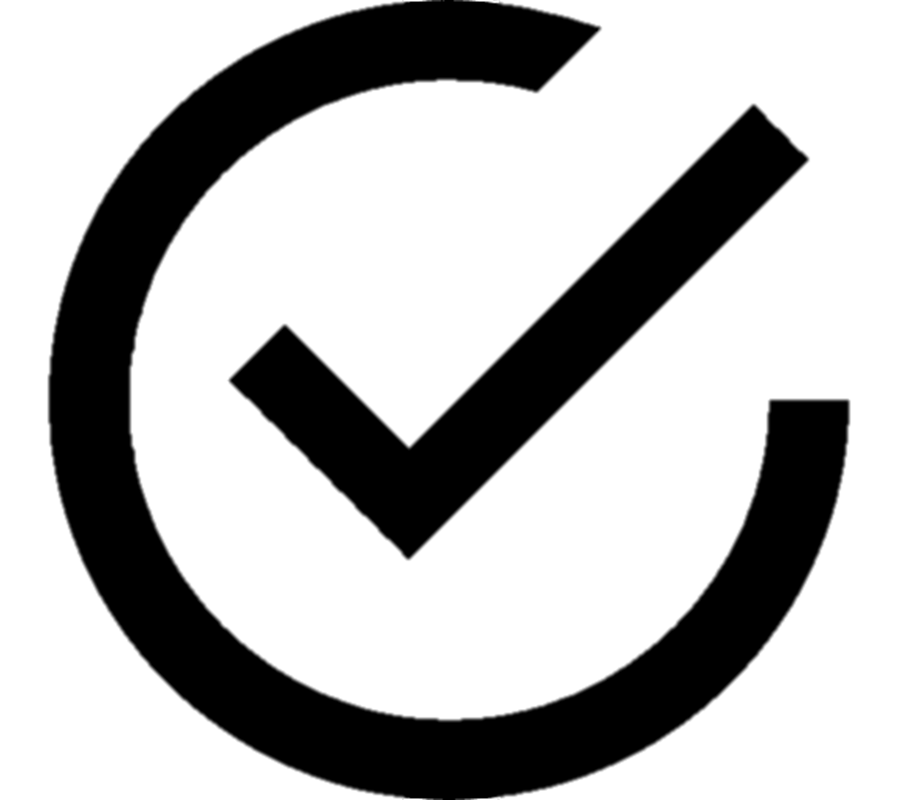 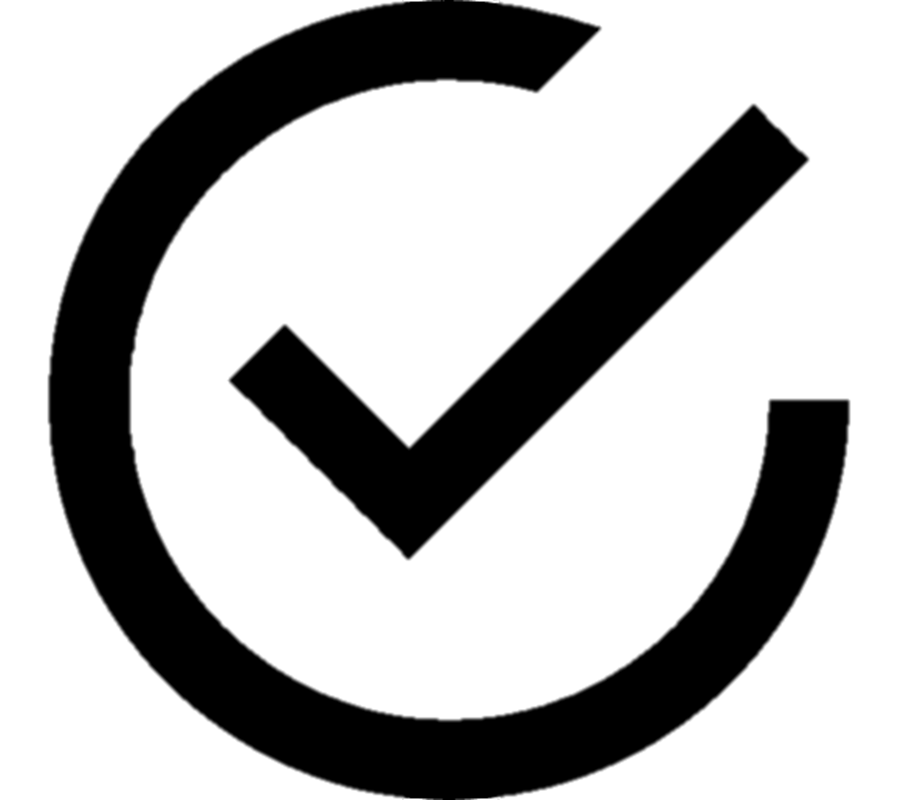 Obsesión por dietas y suplementos 
Lesiones en el aparato locomotor
Alteraciones en otros órganos
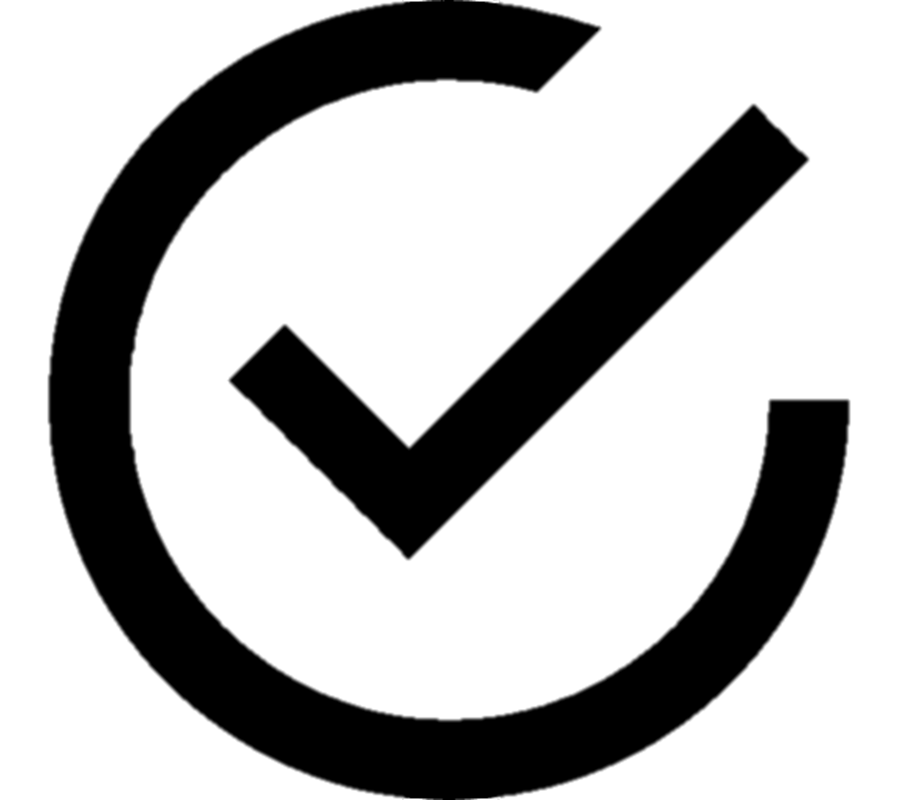 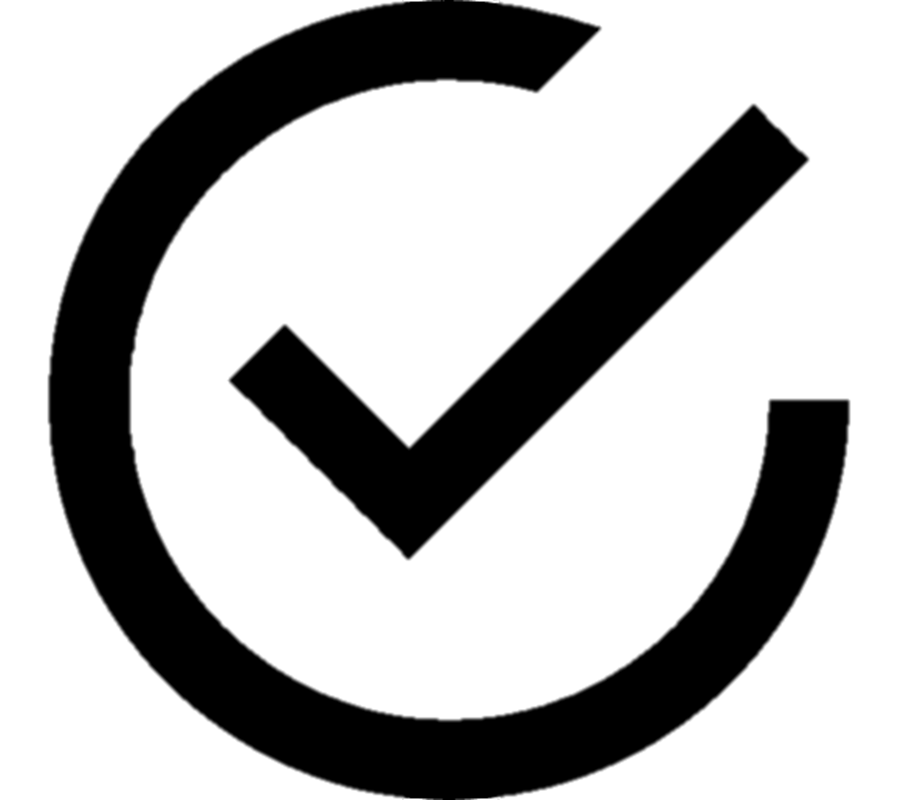 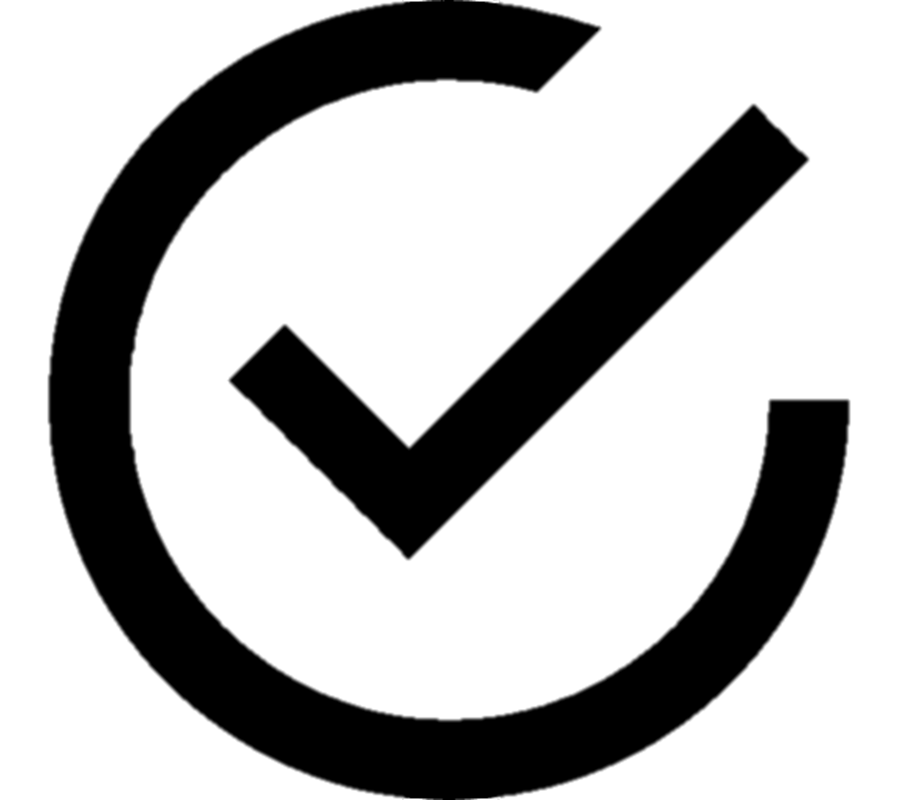 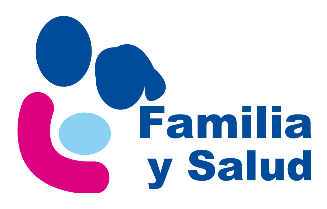 ¿QUÉ PUEDO HACER?
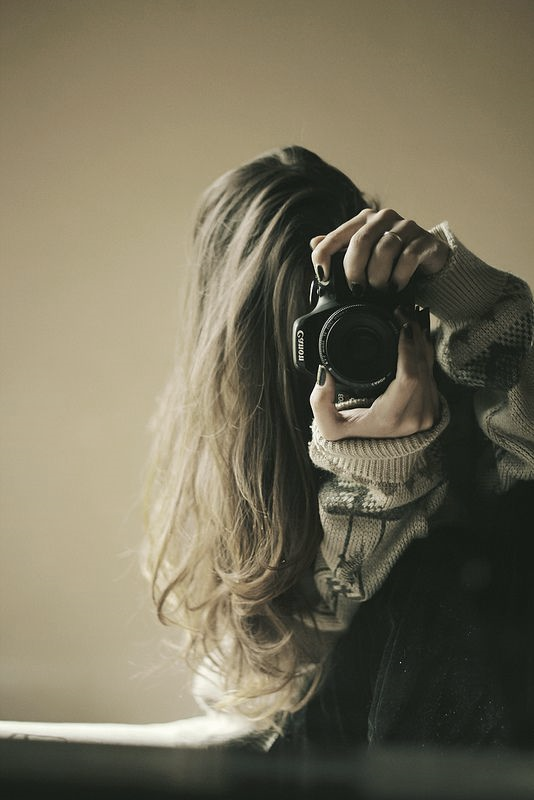 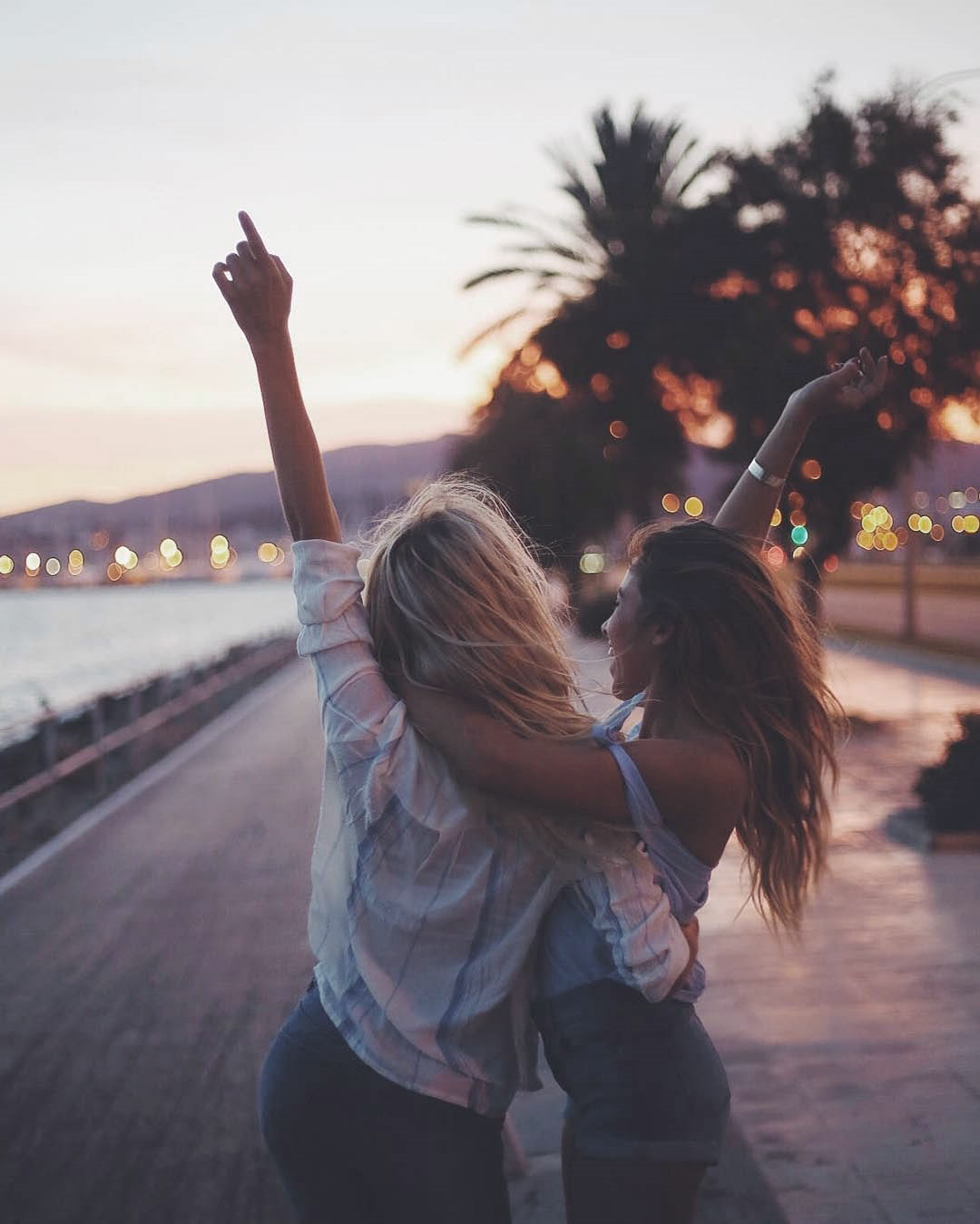 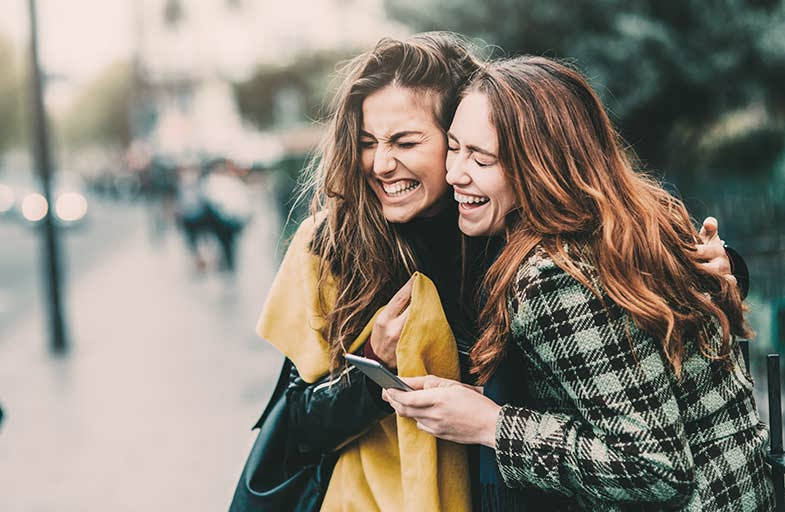 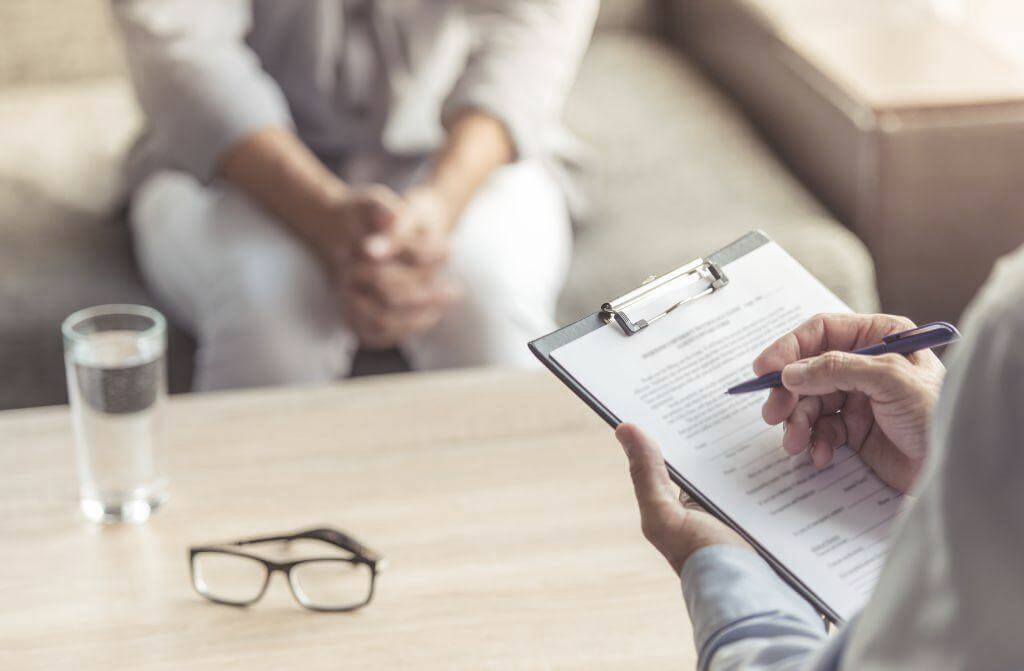 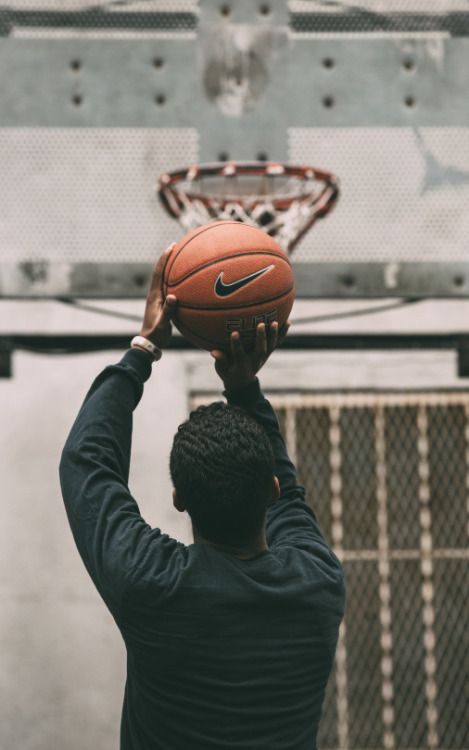 Haz ejercicio para estar sano pero «No vivas para el ejercicio»
Aprende a quererte tal como eres
Busca otras aficiones que te llenen
No dejes tus relaciones sociales
Si ya te ves atrapado: Consulta a tu médico
www.familiaysalud.es
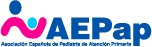 WEBGRAFÍA
Imagen 1: https://bit.ly/3LR08NE
Imagen 2: https://bit.ly/3jjZ88F
Imagen 3: https://bit.ly/3uqiDT4
Imagen 4: https://bit.ly/3rdnsNy
Imagen 5: https://bit.ly/3NVvIMd
Imagen 6: https://bit.ly/3v9URdp